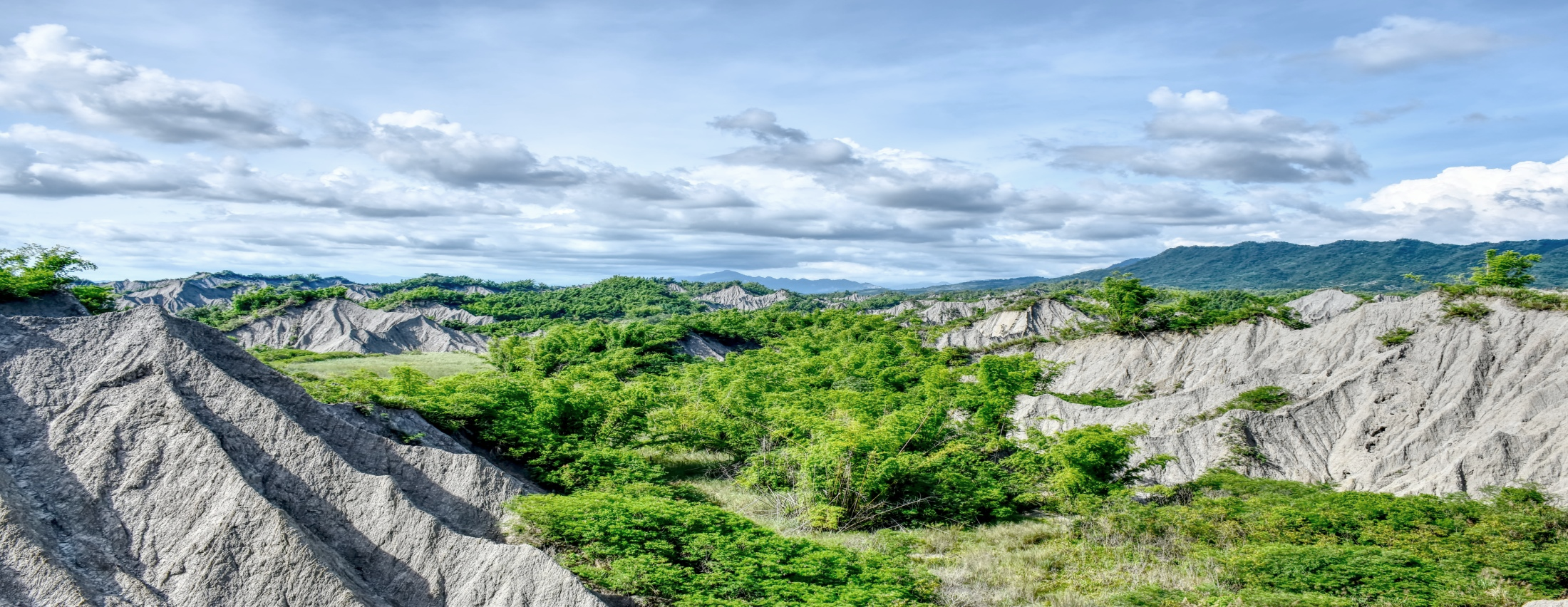 搶險搶修實務分享
報告人：臺南市左鎮區公所
                農業及建設課  莊智樑
自我介紹
98年特種考試地方政府公務人員考試四等考試
     
    臺南市政府行政管理及法務處 技佐

100年特種考試地方政府公務人員考試三等考試
     
    臺南市左鎮區公所農建課 技士
     
    臺南市政府工務局第一工務大隊幫工程司
     
    臺南市左鎮區公所農建課 課長
20XX/7/29
左鎮區簡介
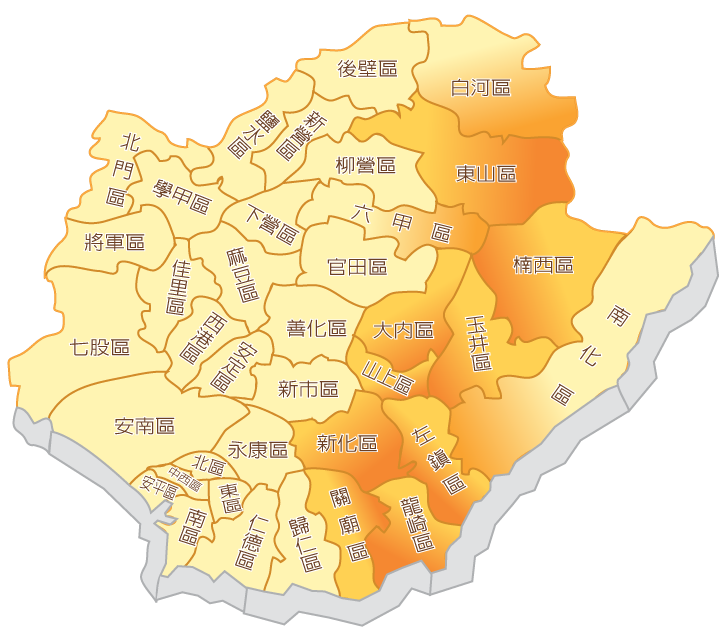 1.左鎮區位於臺南市東南方，北臨玉井
  區、山上區，東鄰南化區，西鄰新化
  區，南接龍崎區。
2.本區位處山區，雖地勢不高，地形卻
  是高低起伏，形成半面山、斷崖、曲
  流、深谷等特殊地景，缺乏大而平坦
  的腹地，氣候上則屬熱帶季風氣候。
3.總面積74.9025平方公里，農地面積
  1,555.4公頃，人口4,562人，總戶數
  1,913戶。
20XX/7/29
員工職前訓練
3
左鎮區歷年搶險修及復建工程辦理情形
●災害類型：路面坑洞、路基掏空、土石崩落、路樹倒塌
●歷年搶險搶修經費：
    110年約新臺幣562萬元
    111年約新臺幣439萬元
    112年約新臺幣842萬元
●歷年災後復建工程辦理情形：
    110年辦理27件，新臺幣4,727萬元
    111年辦理5件，新臺幣1,709萬元
    112年辦理8件，約新臺幣1,575萬元
4
實務分享
●預算書編列：
                     
            工項多樣性

        單一機具簡單化(120型挖土機、8T貨車)

        模板工、鋼筋
實務分享
●合約訂定：
                     
                   後續擴充1~3倍(契約上限金額)
                   
             履約期限
                   
             結算格式
實務分享
●啟動搶險修時機：
                     
                   災害發生                   

                     
     問：是否一定要災害應變中心成立？(雨量表)
實務分享
●道路崩塌：
                     
                 瀝青包填補、混凝土澆置                                                     
    
     問：能否舖築整條道路？(成因、契約金額)
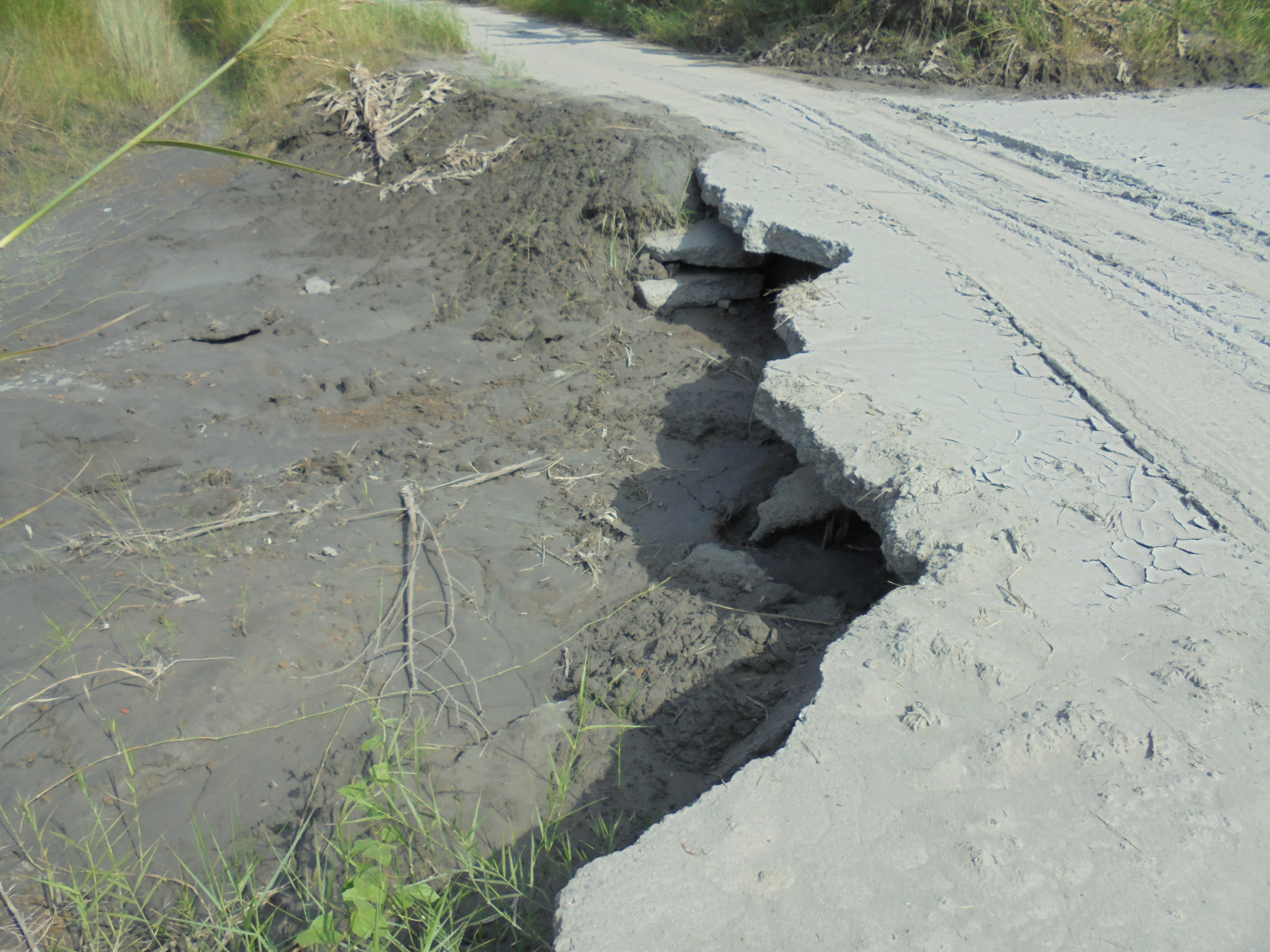 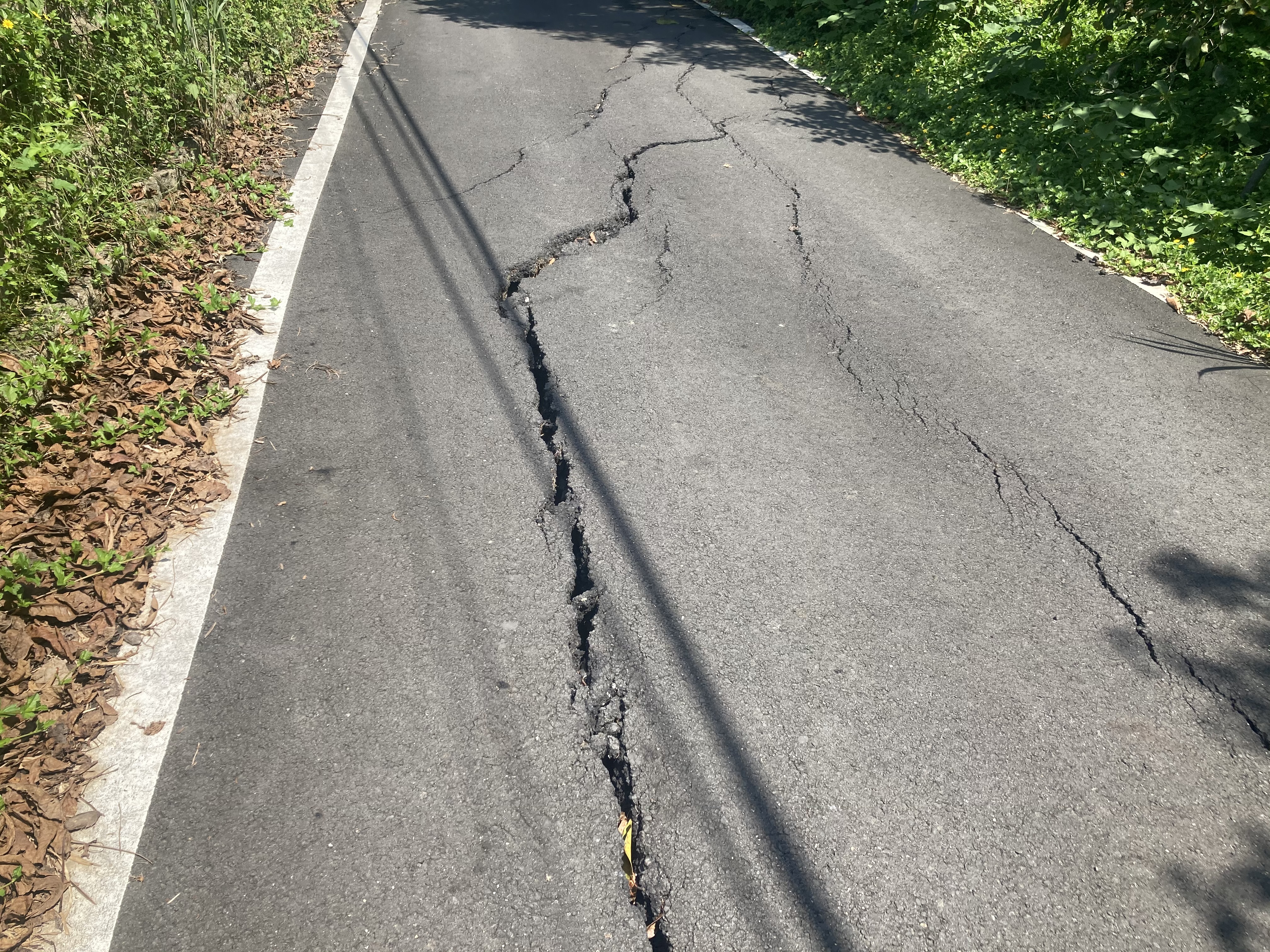 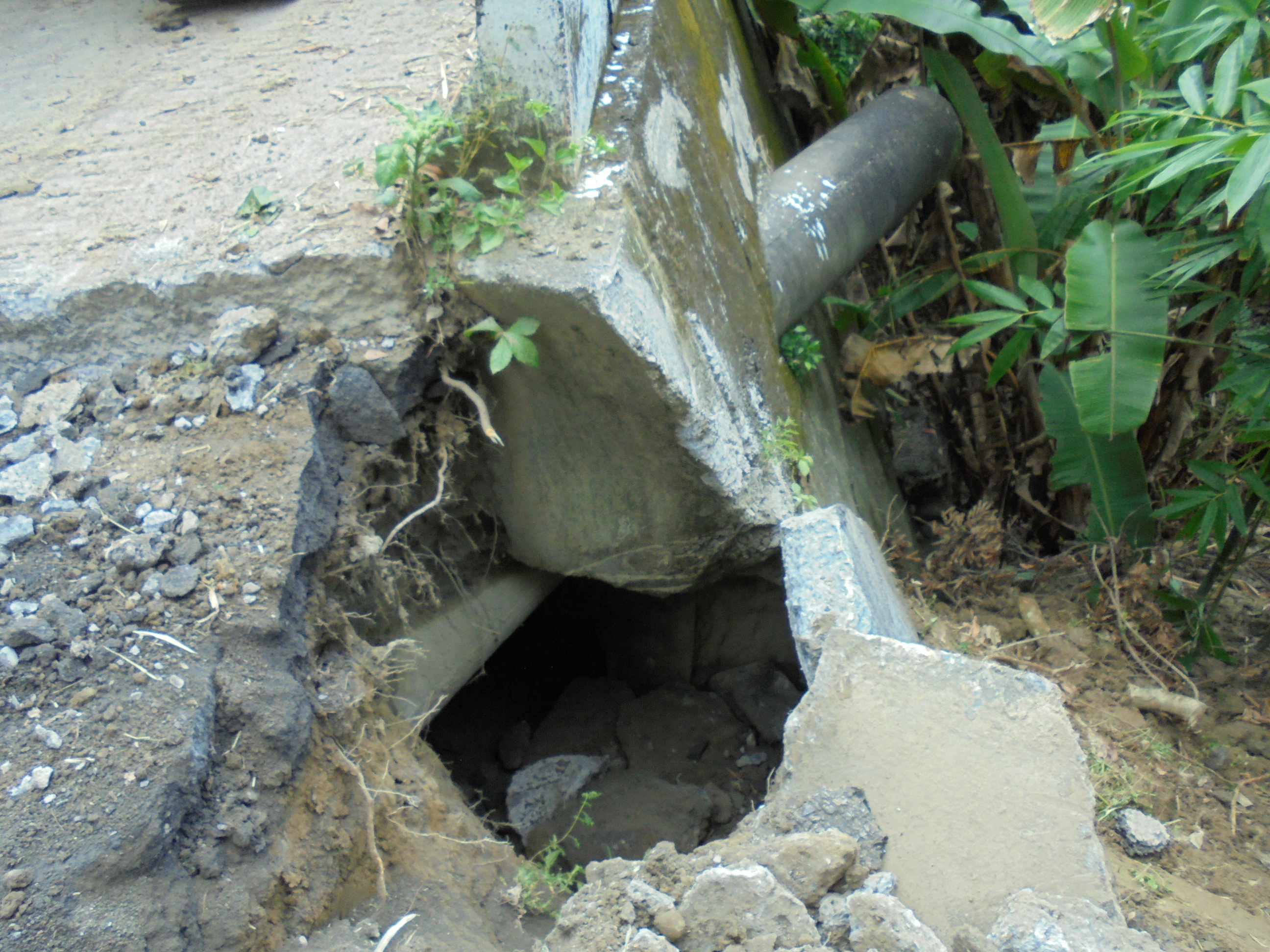 實務分享
●土石崩落：
                     
                   阻礙通行、側溝淤積
                   
    問：能否進行側溝清淤？(日常維護)
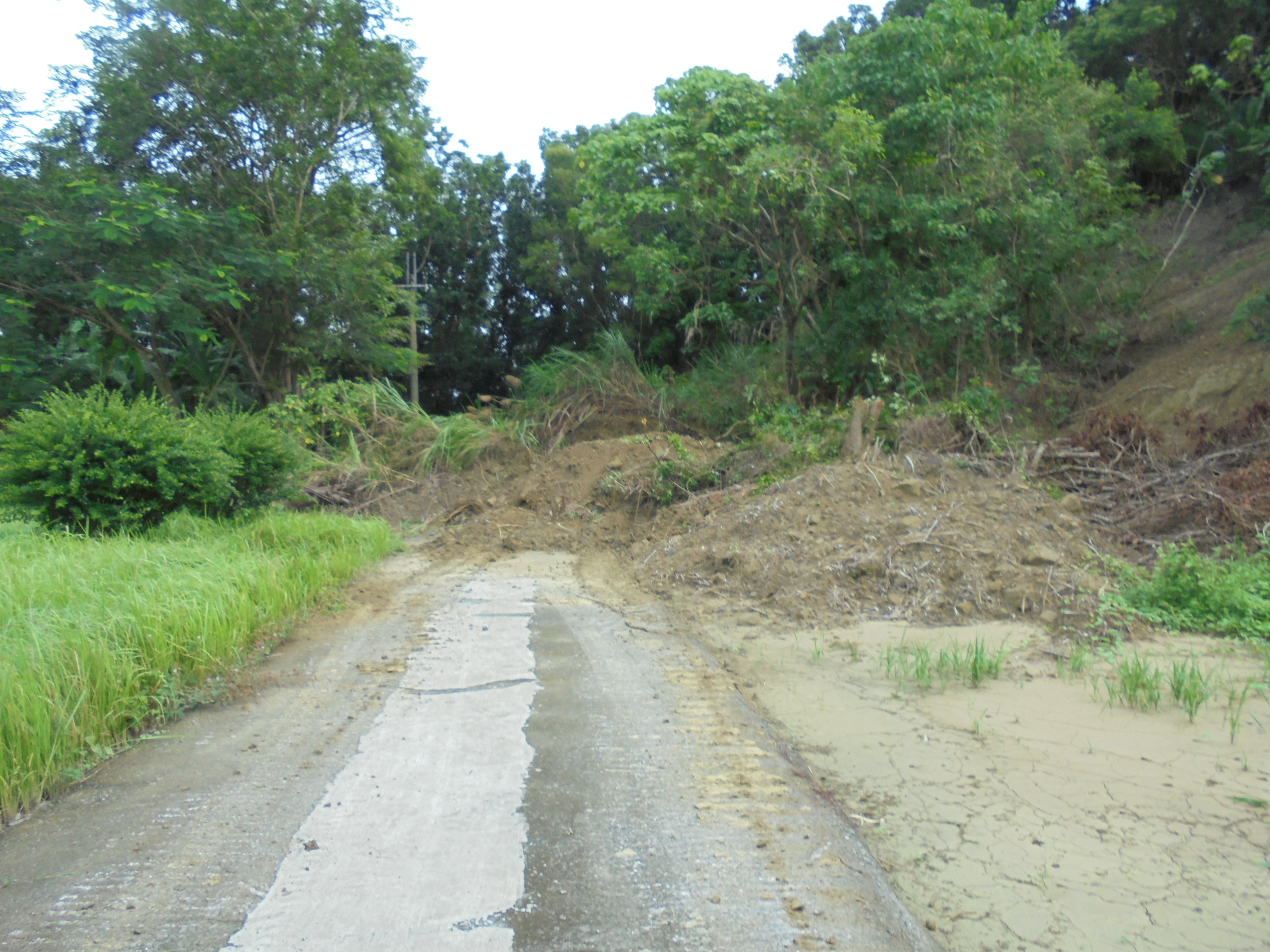 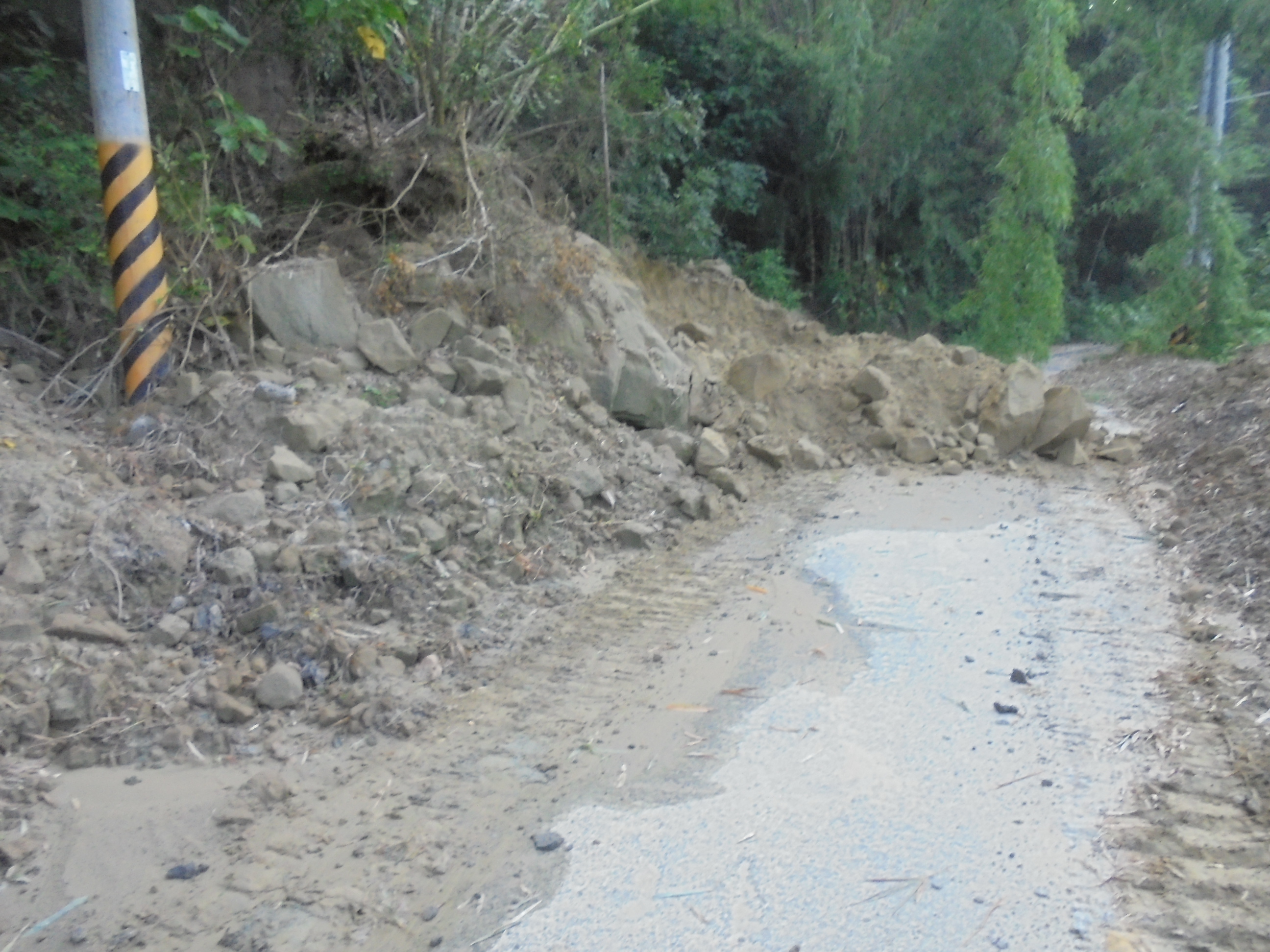 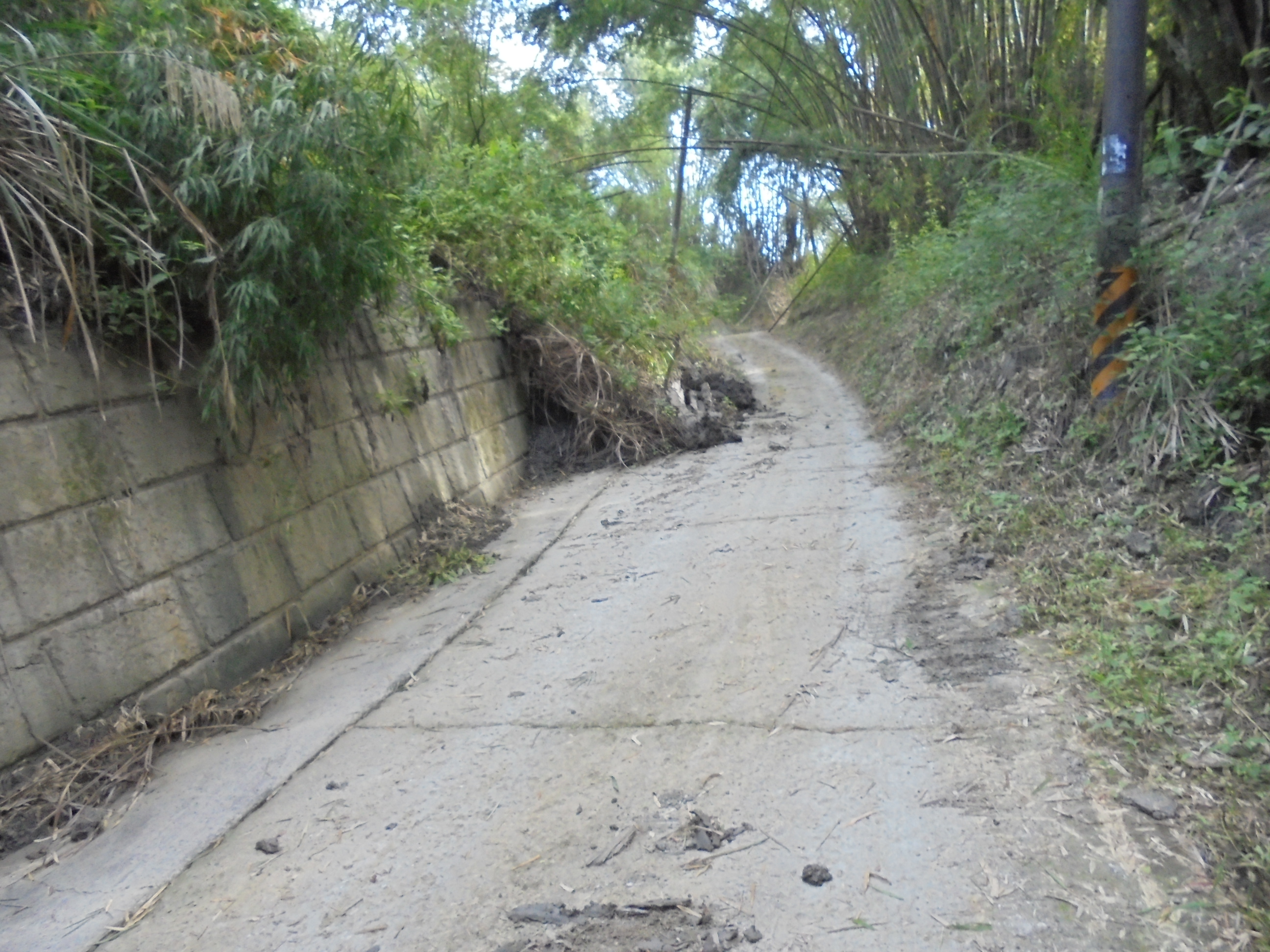 實務分享
●竹木傾倒：
                     
                   樹木鋸除、樹枝修剪
                   
    問：能否施作行道樹修剪？(日常維護)
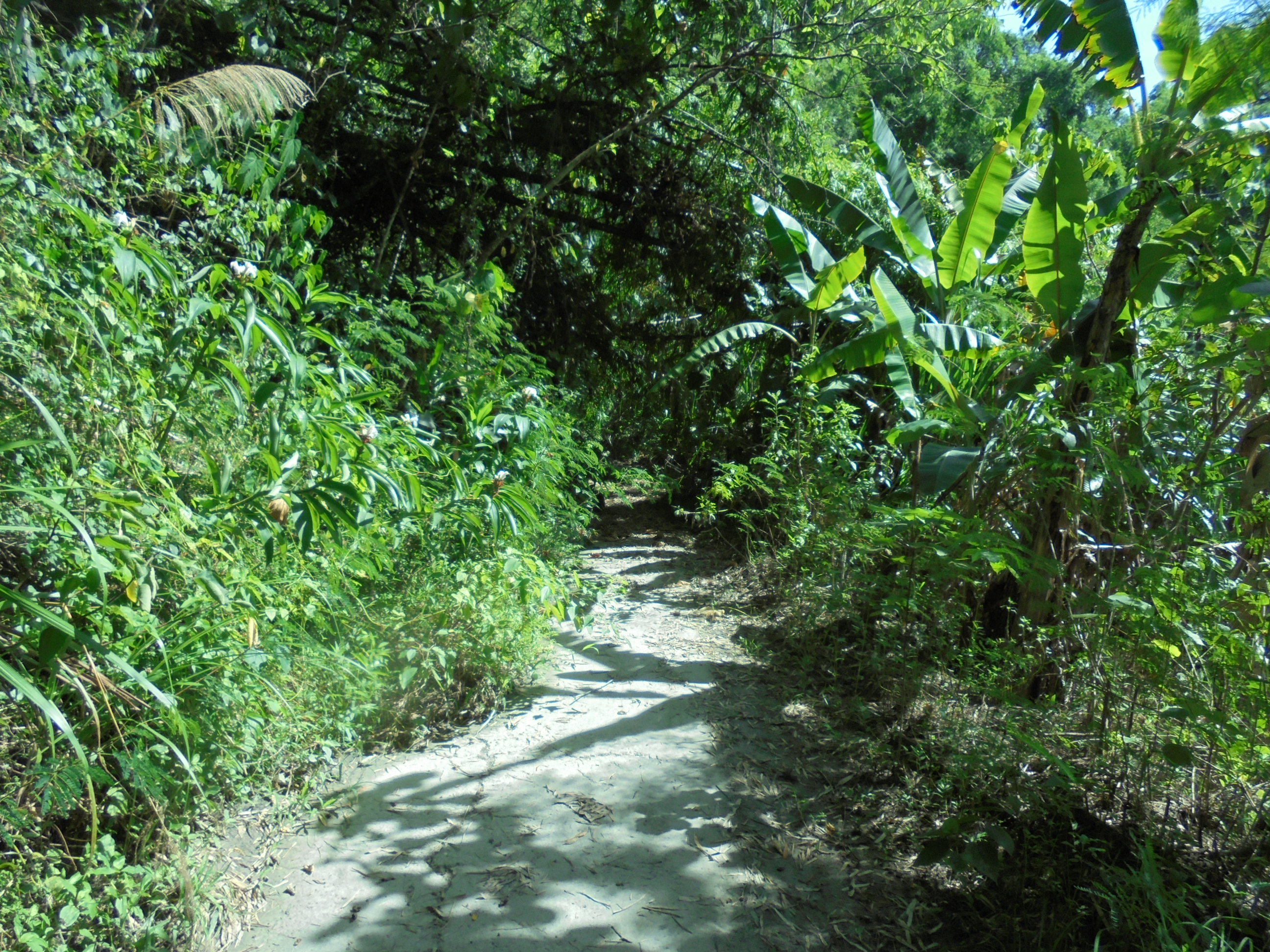 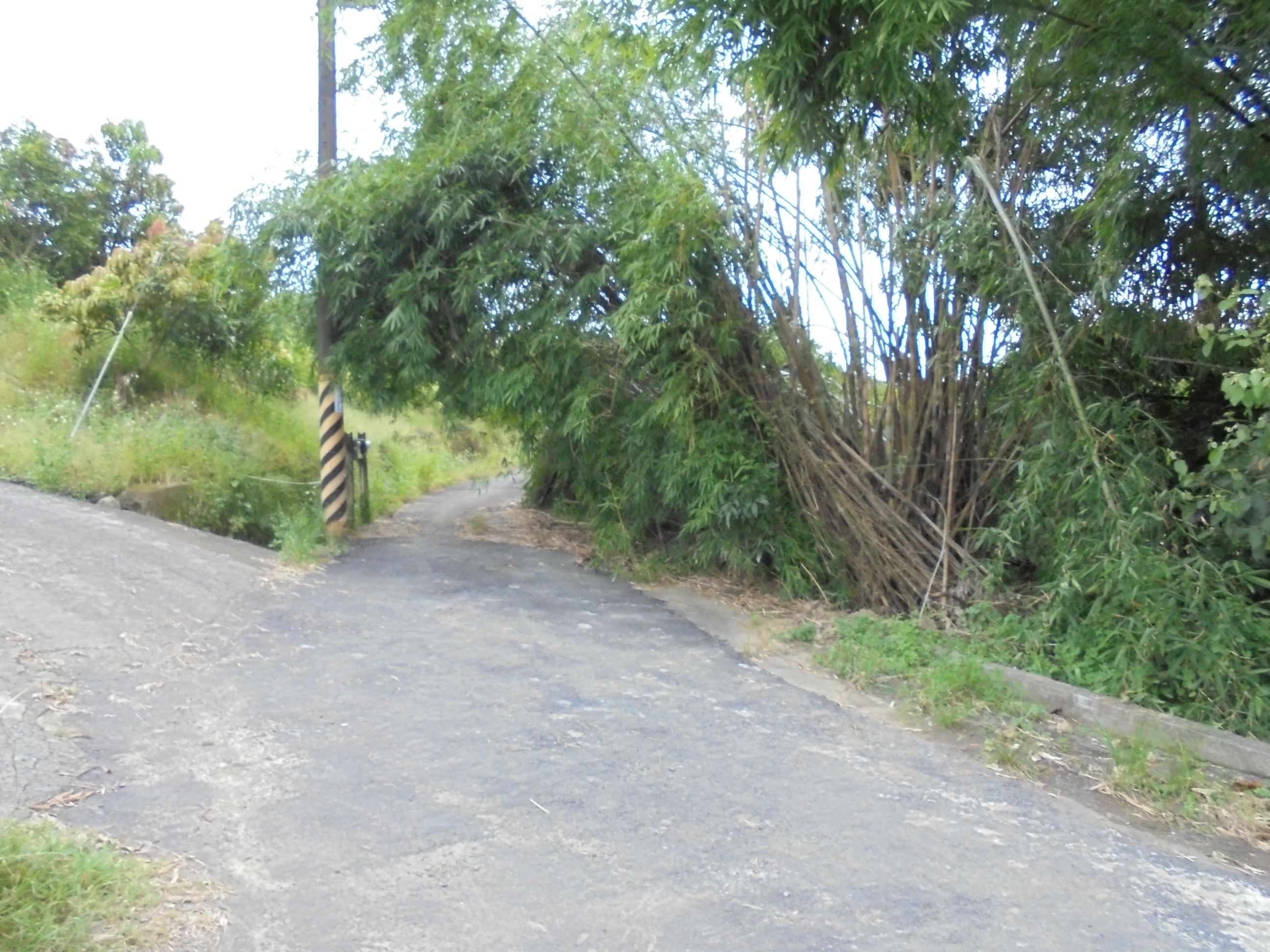 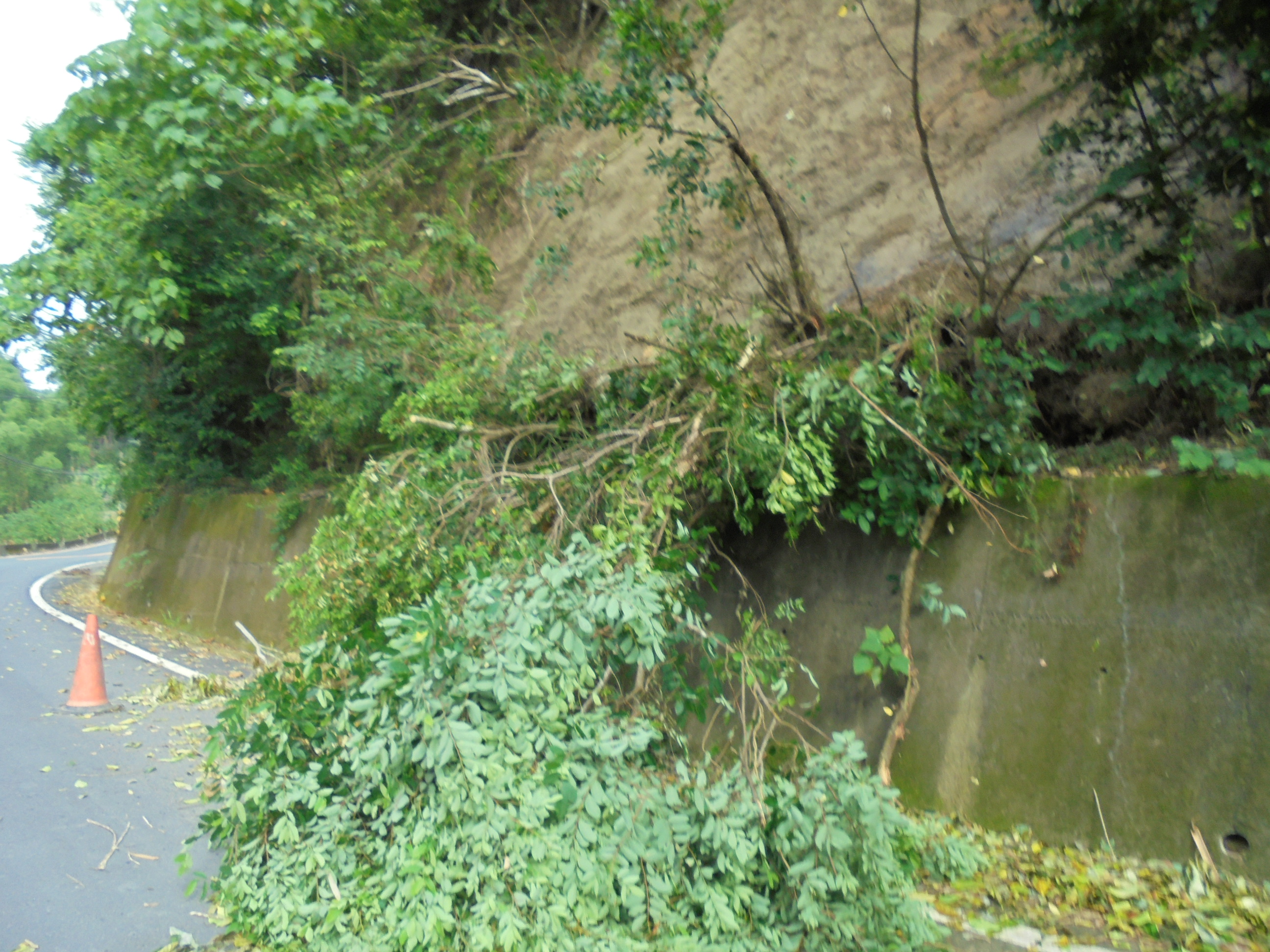 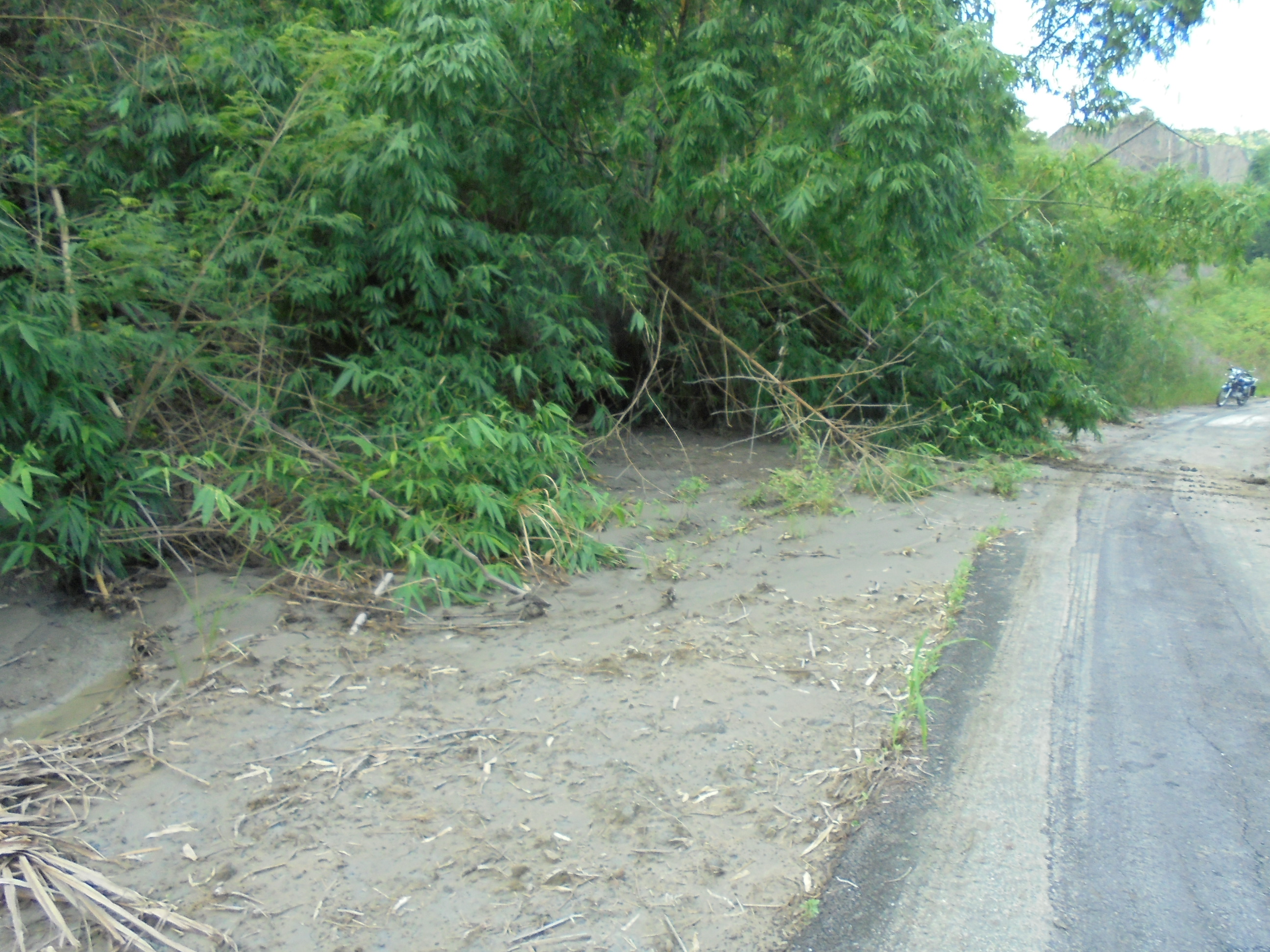 實務分享
●結算資料：
                     
                   結算表、派工單

                   施工日誌、施工照片、雨量表
實務分享
●復建工程：
                     
                   提報期程                   
                   既有構造物損壞
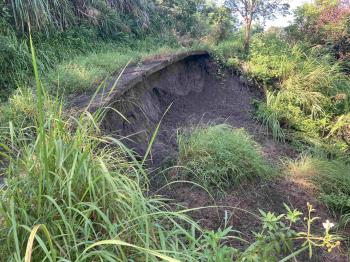 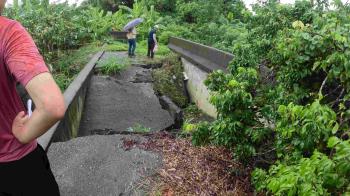 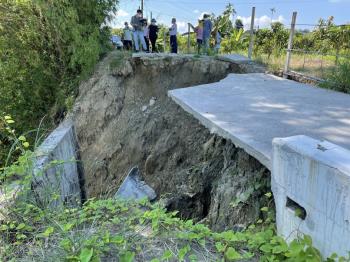 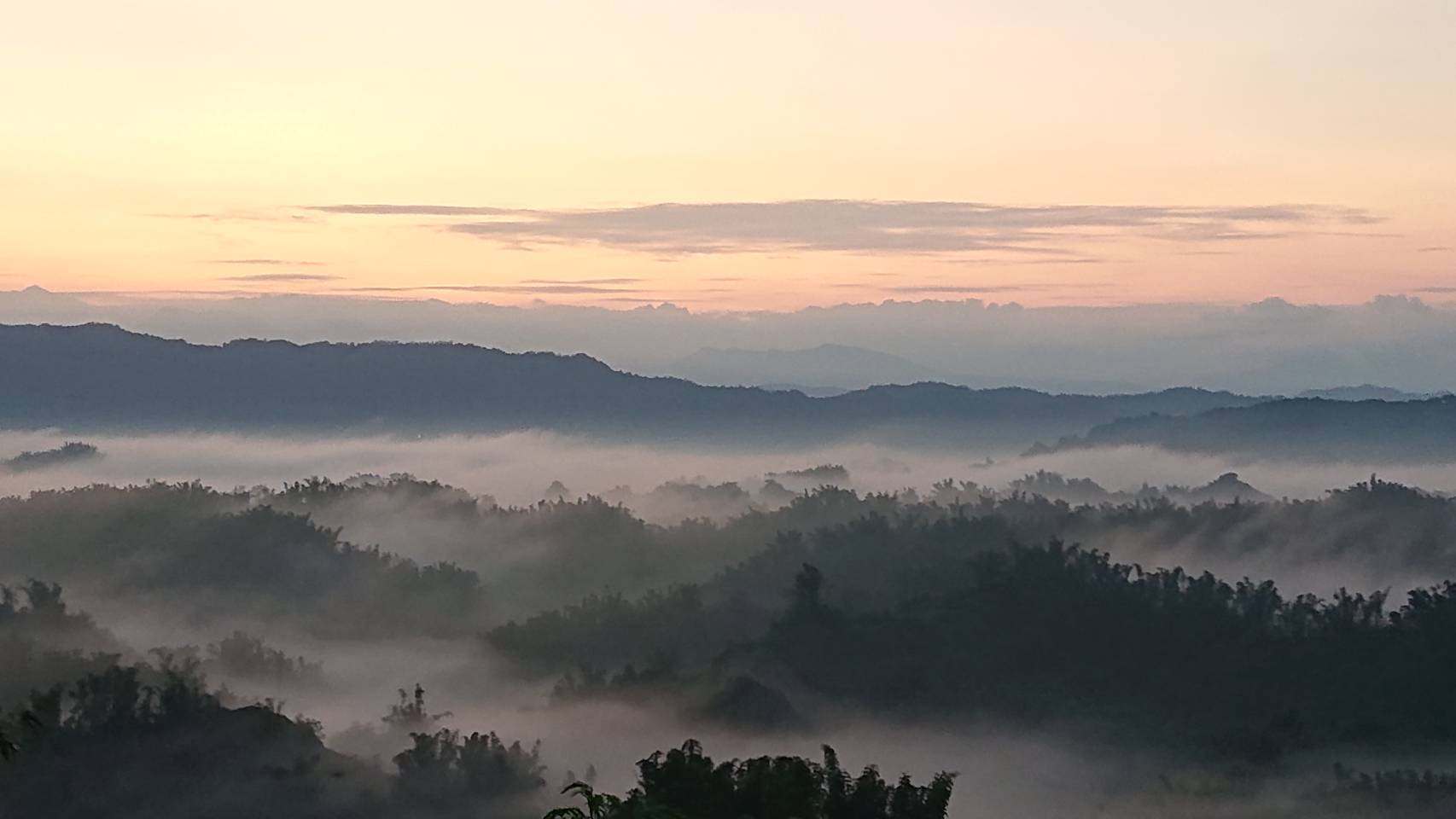 簡報結束
恭請指教
20XX/7/29